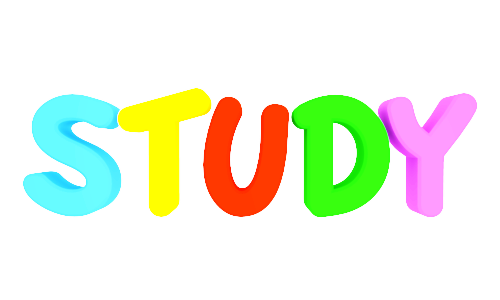 December 8, 2016 / 7th Grade
Sharpen Pencil
Collect Vocabulary Practice Sheet 
Sit in assigned seat
Complete the card sort at your table and use the information gathered to complete the PDN
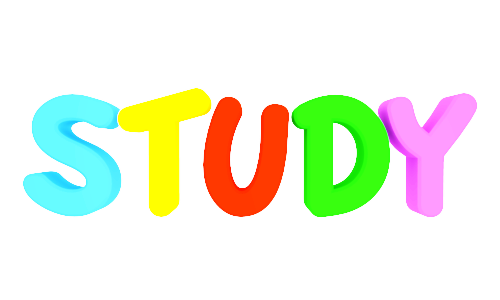 December 8, 2016 / 6th Grade
Sharpen Pencil
Collect blank sheet of paper
Sit in assigned seat
Complete the task cards at your table. On blank paper, write out entire question an answers.  Use strategies to complete.
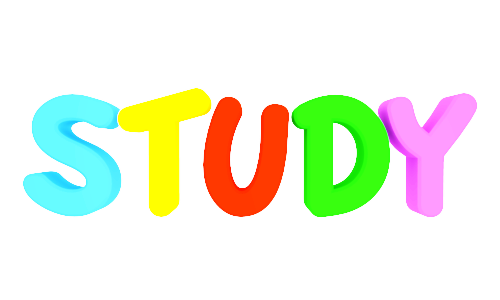 7th Grade TEK
1st Semester
7.5A, B, C		7.10A, B, C
7.7A, C			7.9A, B
7.8A, B, C
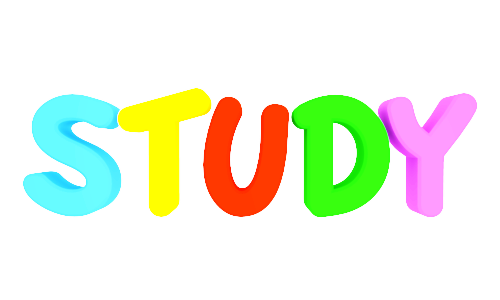 7th Grade LO
We will apply our knowledge over work, and forces in nature to complete playlist activities.
TEK: 7.7A,C
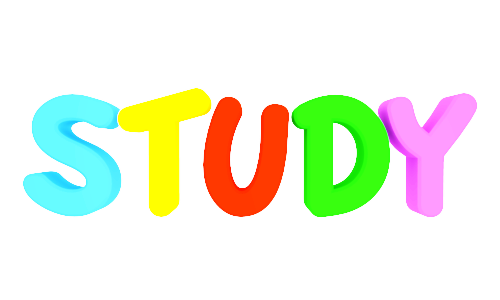 7th Grade DOL
I will complete an exit slip that explains 5 amazing facts about work and forces in nature.
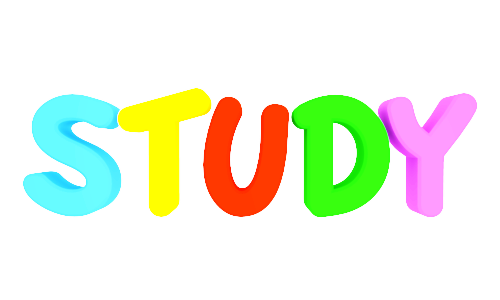 7th Grade Essential Question
You know that I have a HUGE test in 2 weeks that will count for a LARGE portion of my grade.  What will you do to help prepare for this test? Study is not an answer.  How will you study? What are the steps you will take to make the highest grade you can?
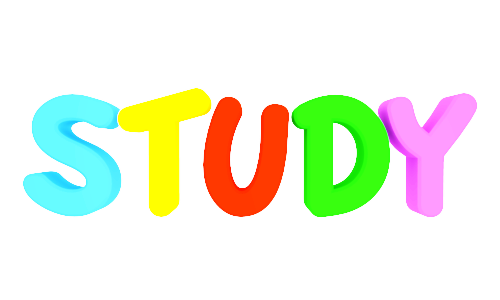 7th Grade Playlist
Vocabulary Card Sort
Task Cards
Computer /  Internet inrichment
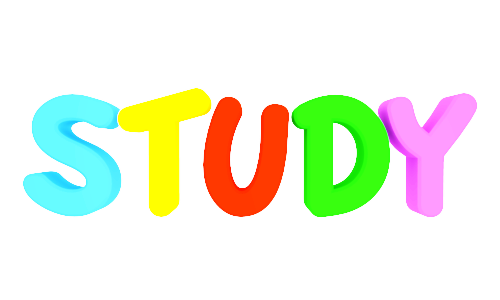 6th Grade TEK
1st Semester
6.5A,C,D			6.6A,B
6.8A,B,C,D		6.9C
6.10B,C,D		6.11A,B
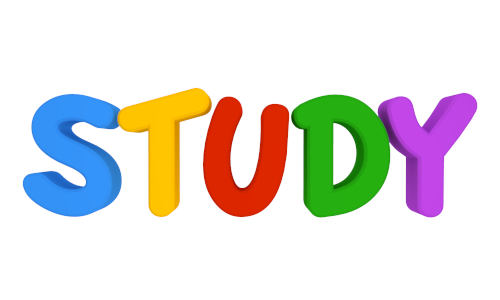 6th Grade LO
We will review potential/kinetic energy  and physical properties of metals, nonmetals and metalloids through playlist activities.
TEKS: 6.6A,B/ 6.8A
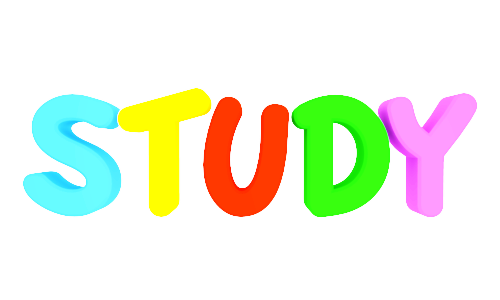 6th Grade Essential Question
You know that I have a HUGE test in 2 weeks that will count for a LARGE portion of my grade.  What will you do to help prepare for this test? Study is not an answer.  How will you study? What are the steps you will take to make the highest grade you can?
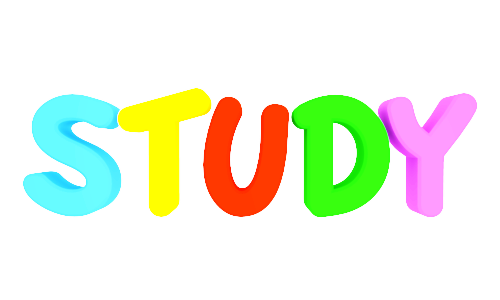 6th Grade DOL
I will complete an exit slip that explains 5 amazing facts about potential/kinetic energy and metals, nonmetals and metalloids.
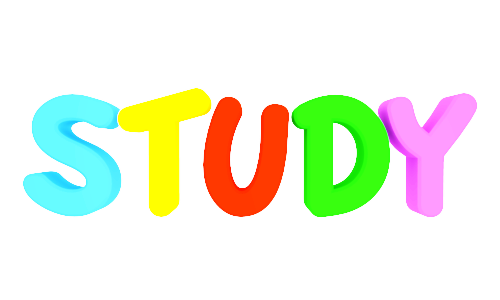 6th Grade Playlist Stations
1. Vocabulary Card Sort
2. Task Cards
3. Computer / internet review activites